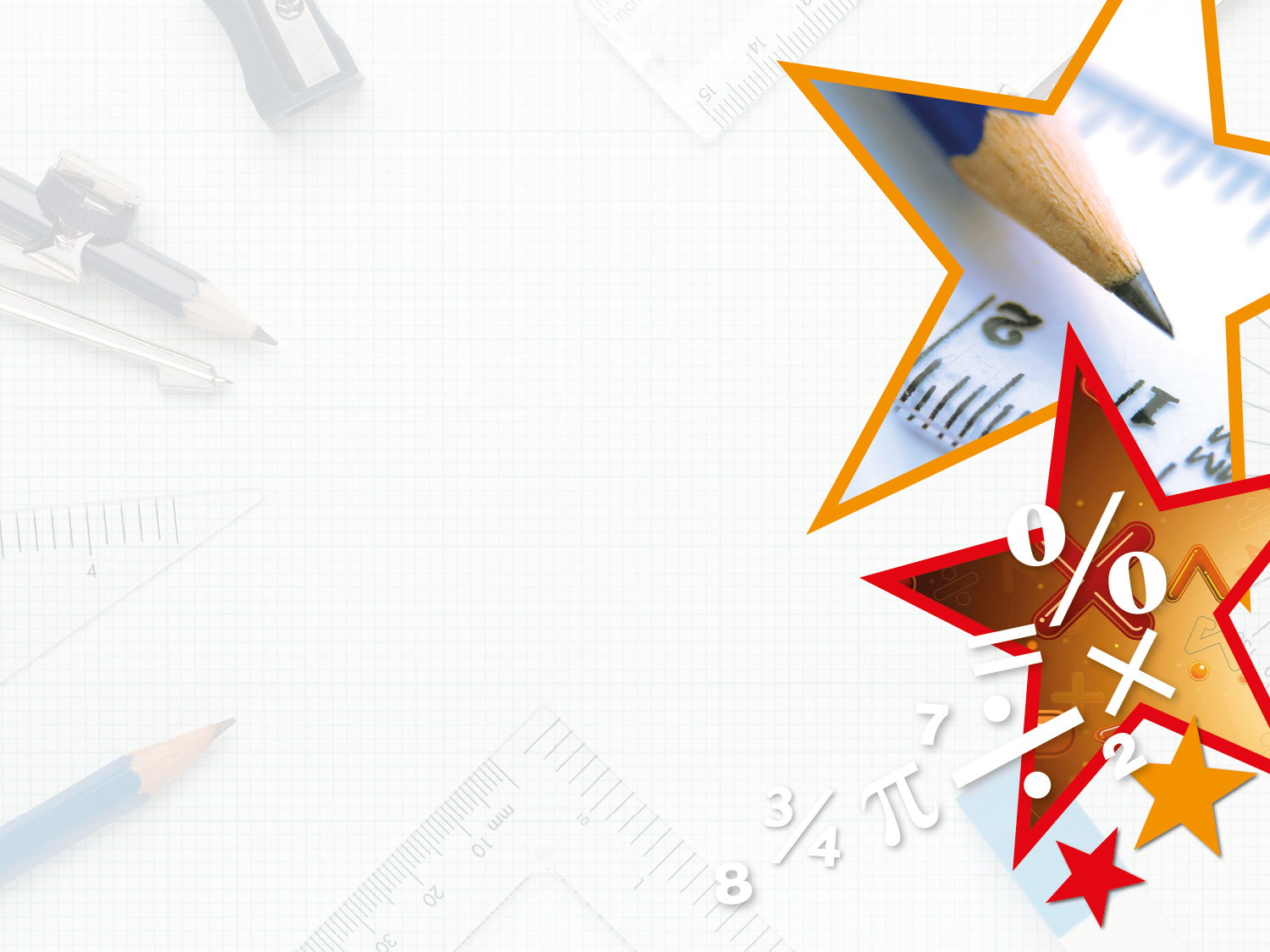 Year 1/2 – Spring Block 4 – Weight and Volume




Step 1
Year 1: Introduce Weight and Mass
Year 2: Compare Mass
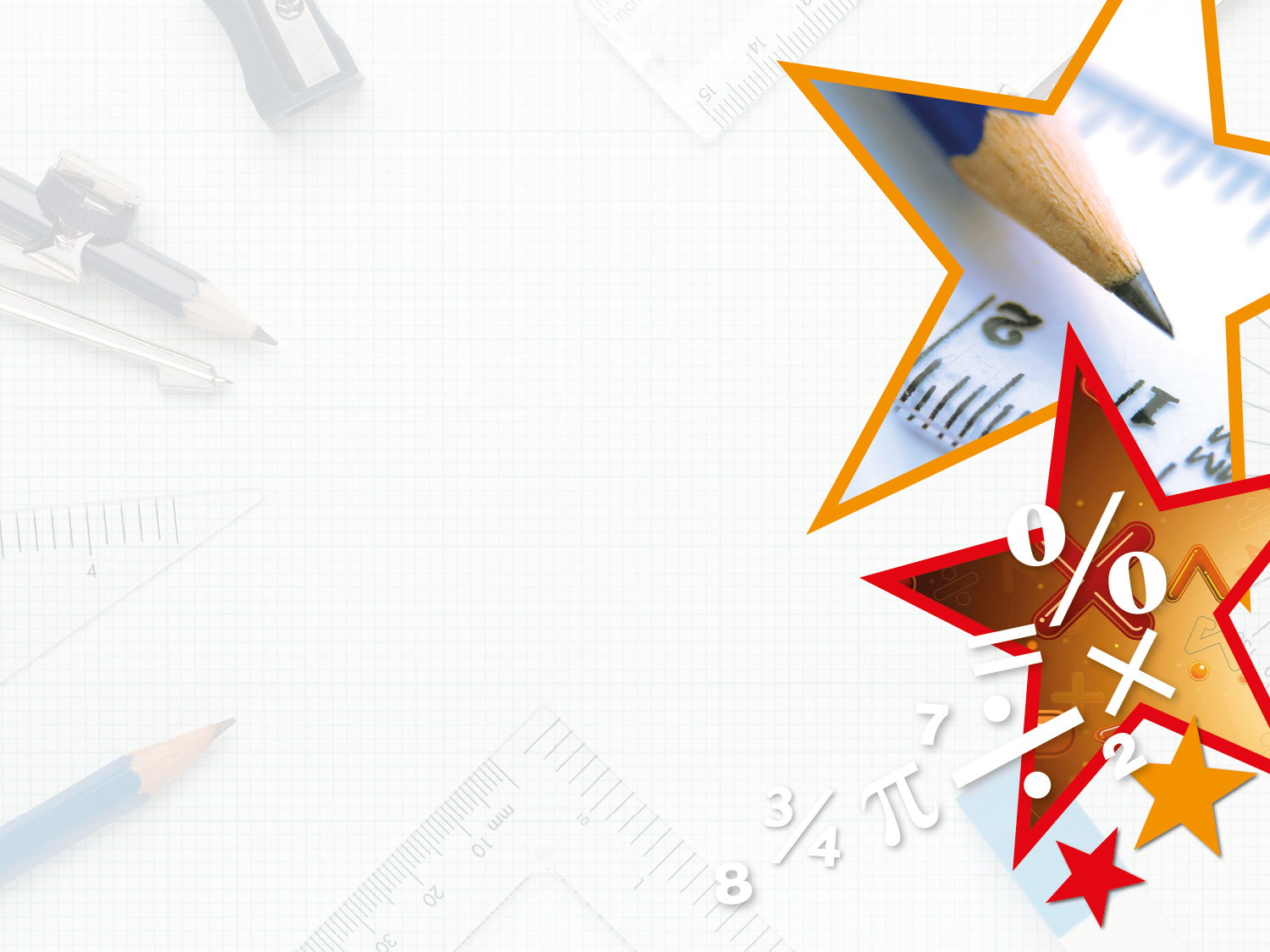 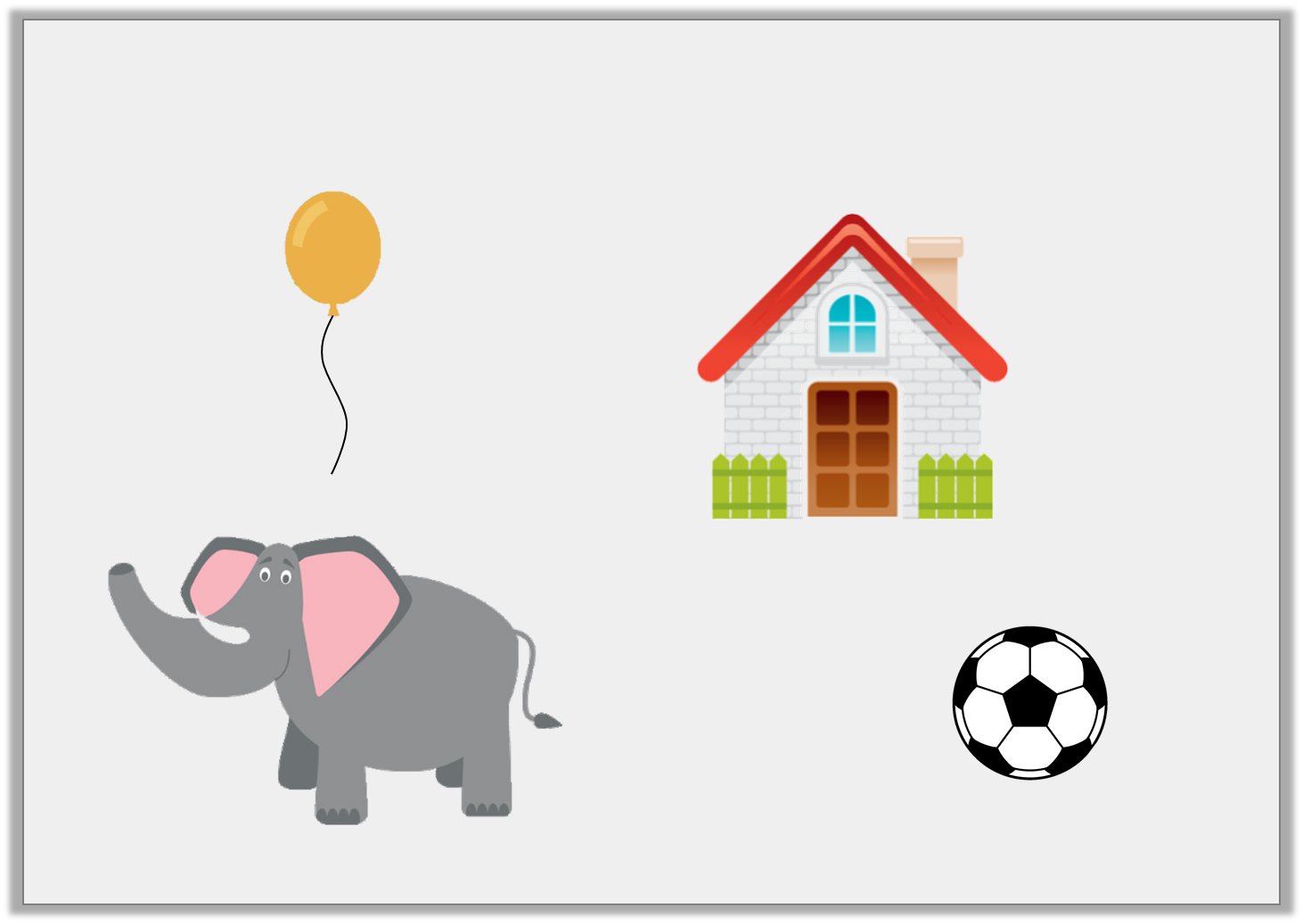 Introduction

Which items do you think are too heavy for you to pick up?
Y1
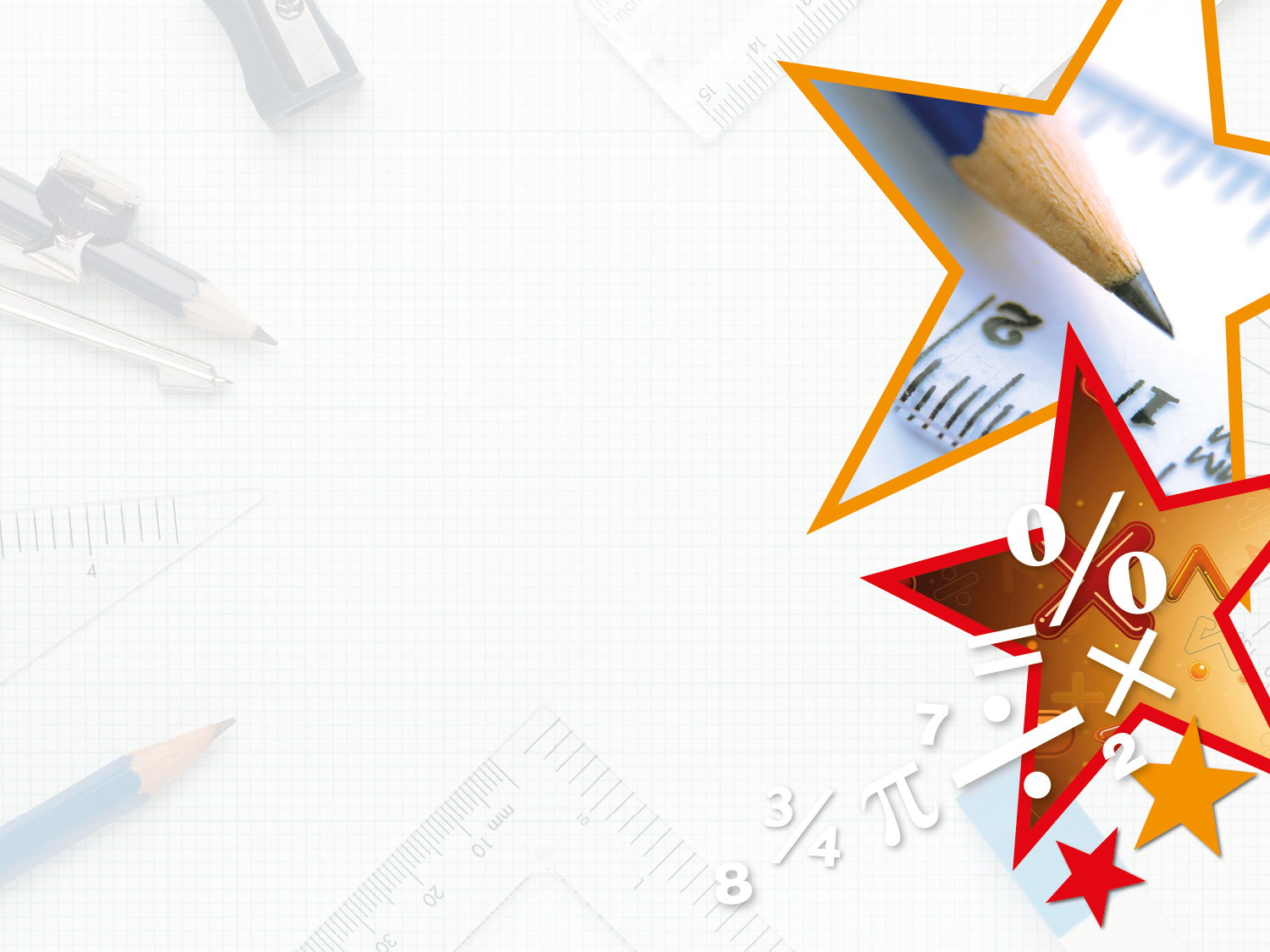 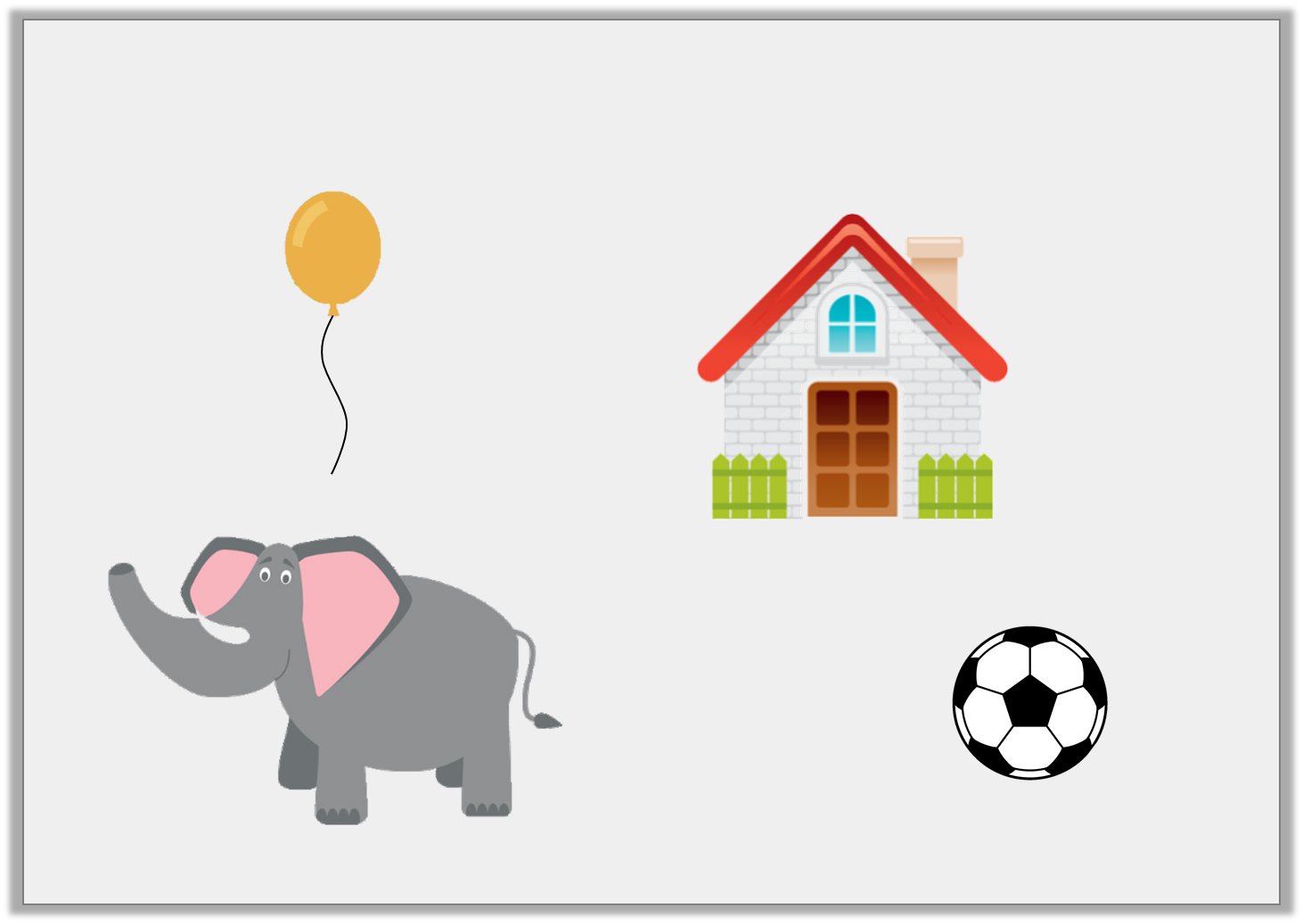 Introduction

Which items do you think are too heavy for you to pick up?
Y1
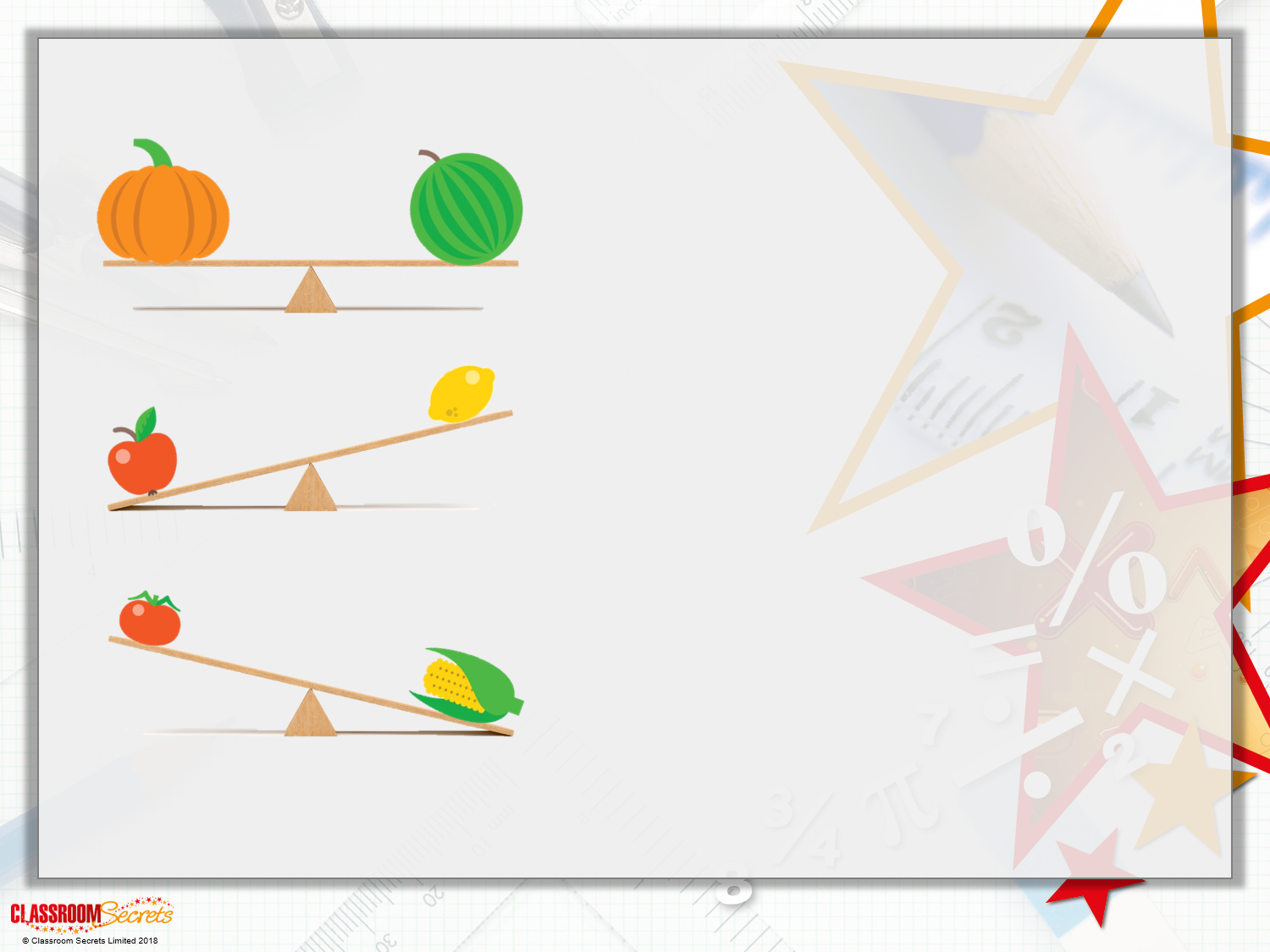 Introduction

Complete the sentences.













Word bank:   more   less   same
The pumpkin weighs the                   as the melon.
The lemon weighs                    than the apple.
The sweetcorn weighs                    than the tomato.
Y2
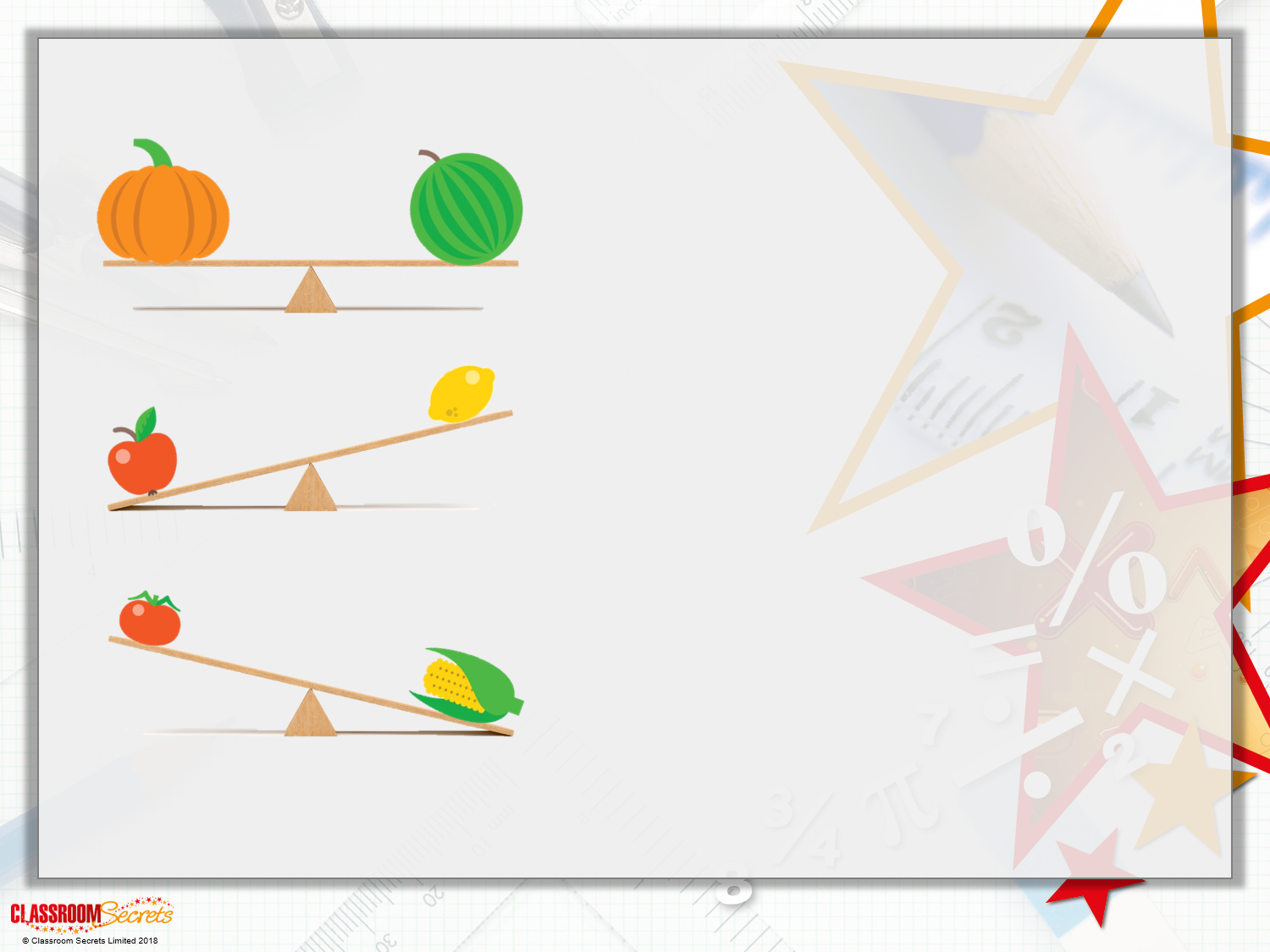 Introduction

Complete the sentences.













Word bank:   more   less   same
The pumpkin weighs the                   as the melon.
same
less
The lemon weighs                    than the apple.
more
The sweetcorn weighs                    than the tomato.
Y2
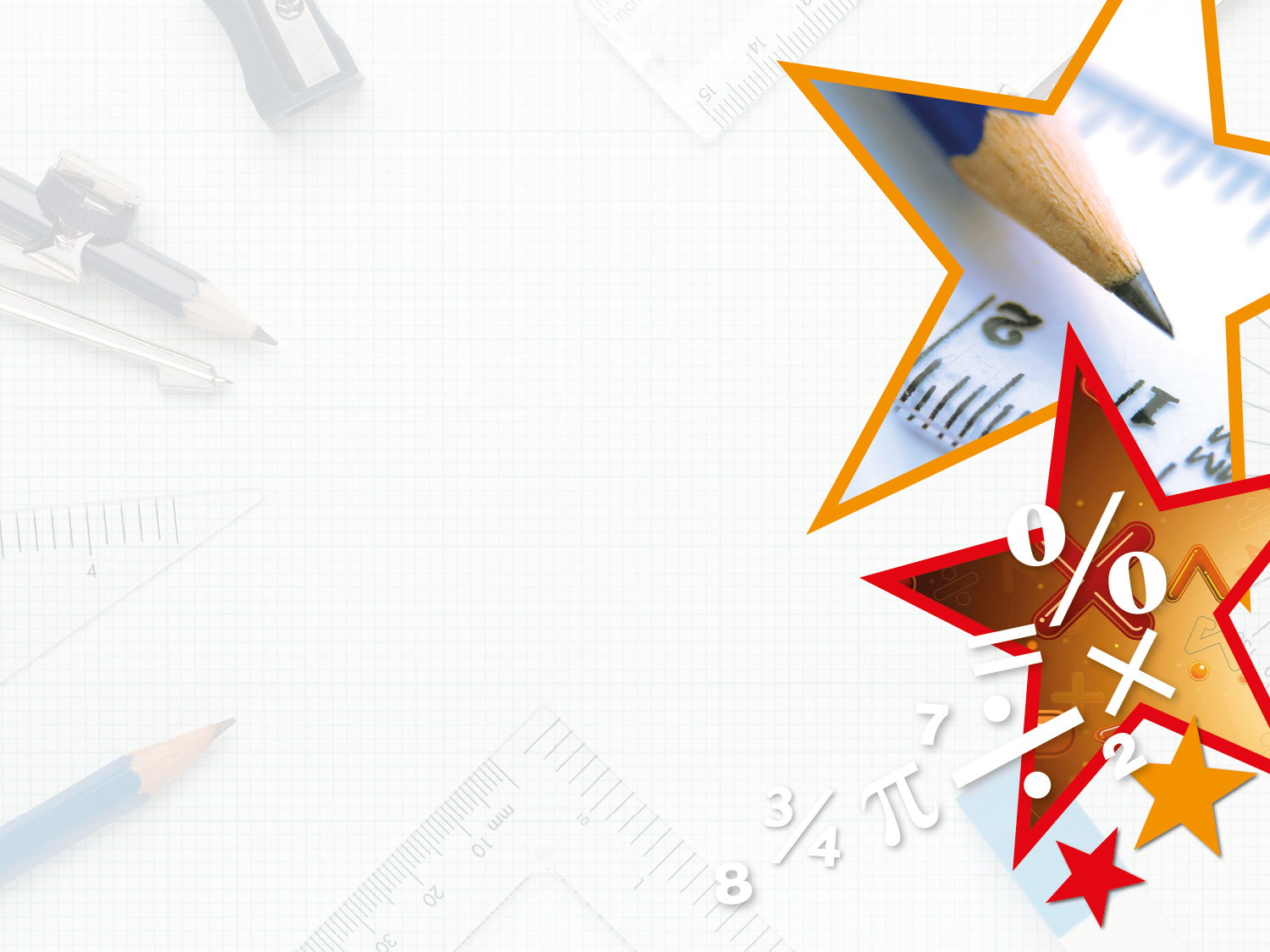 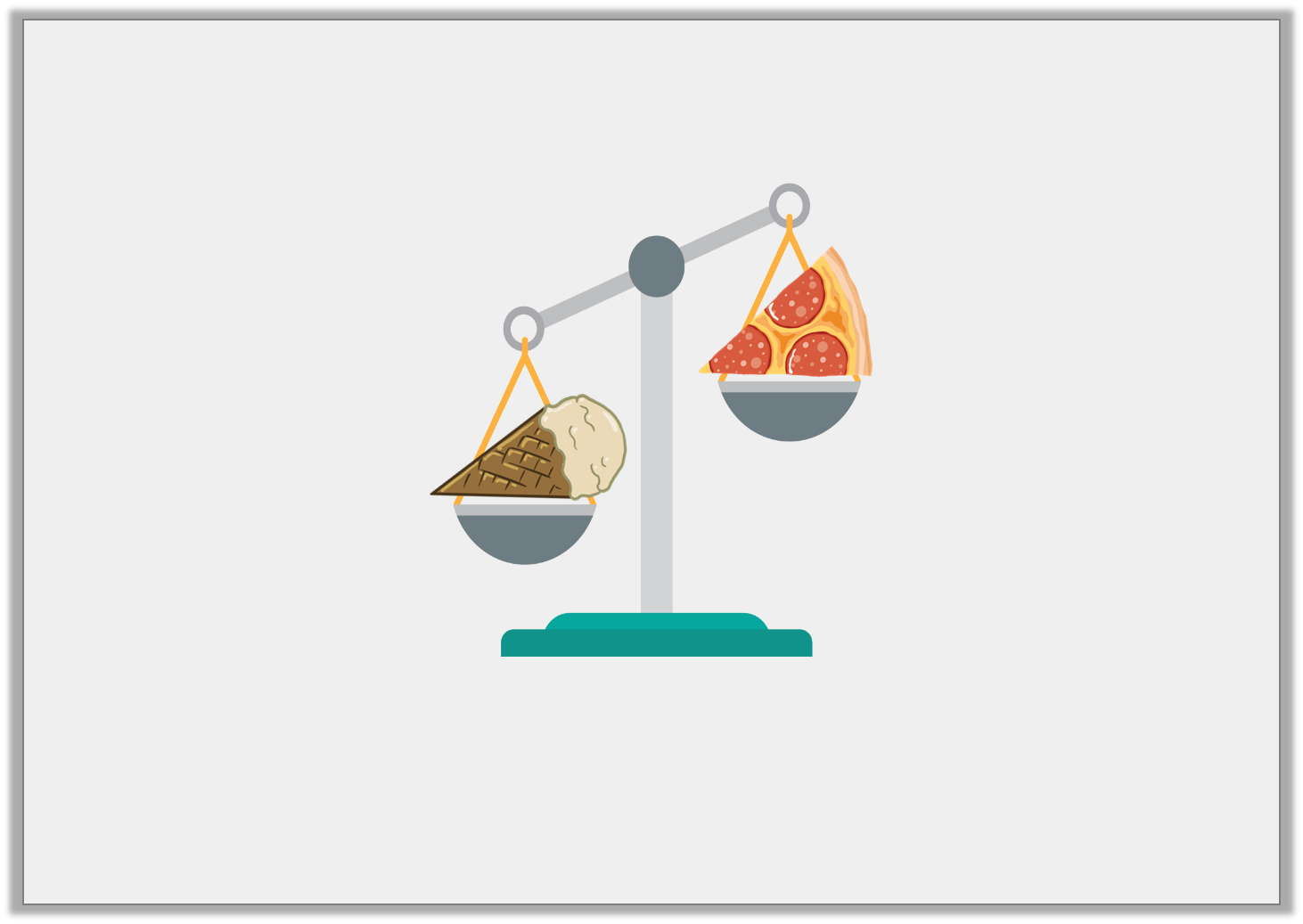 Varied Fluency 1

True or false? The pizza is heavier than the ice cream.
Y1
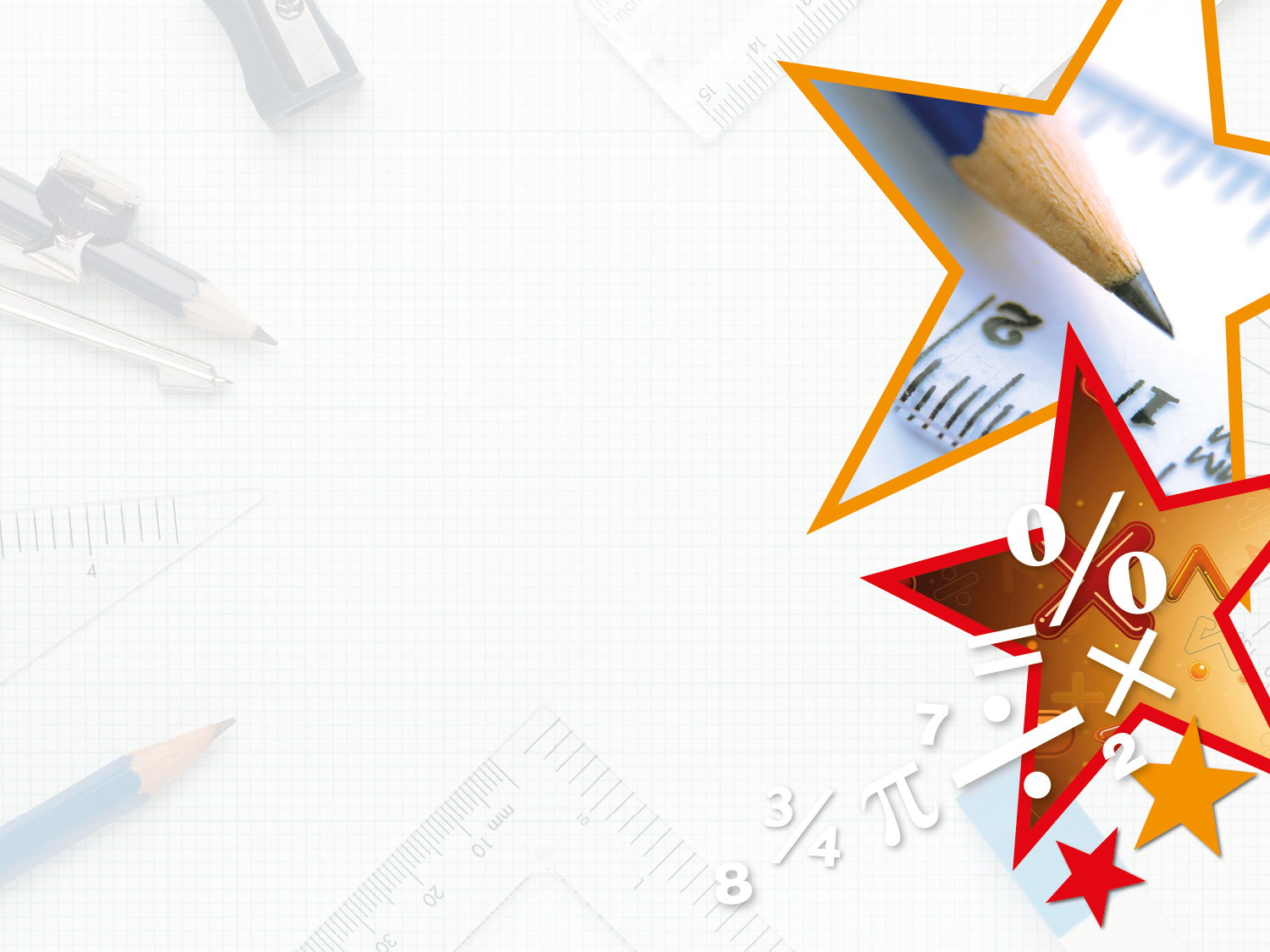 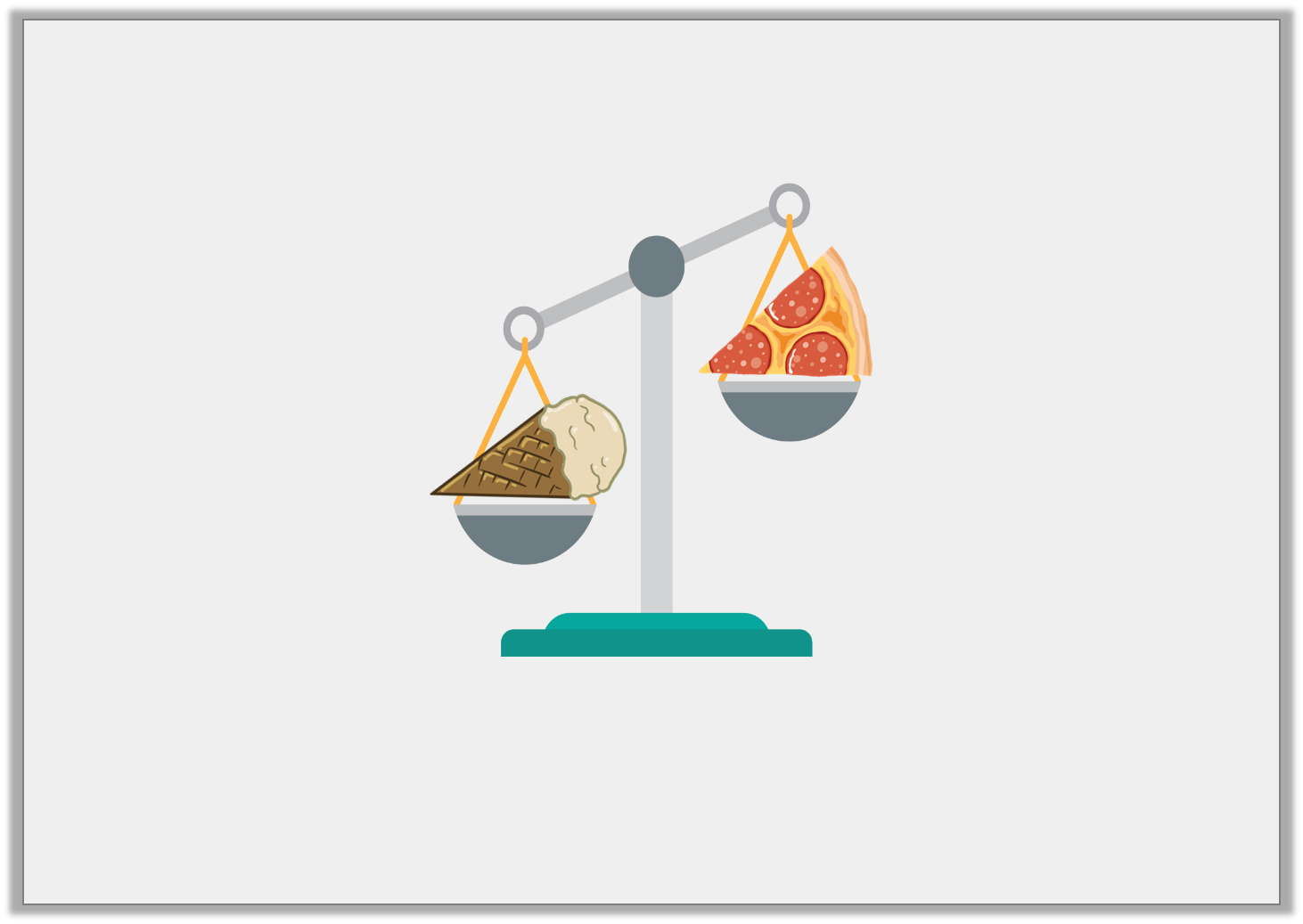 Varied Fluency 1

True or false? The pizza is heavier than the ice cream.












False. 
The pizza is lighter than the ice cream.
Y1
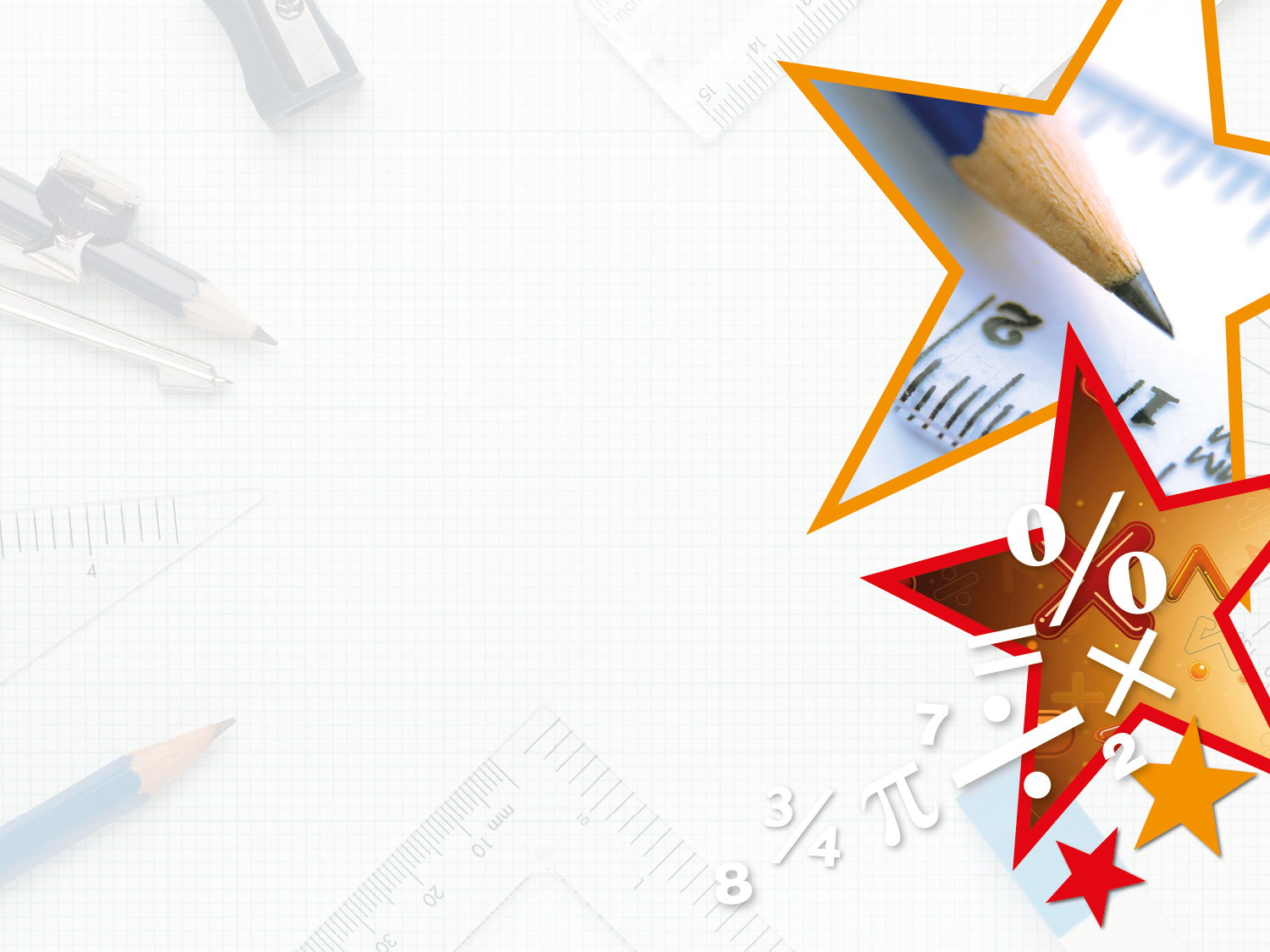 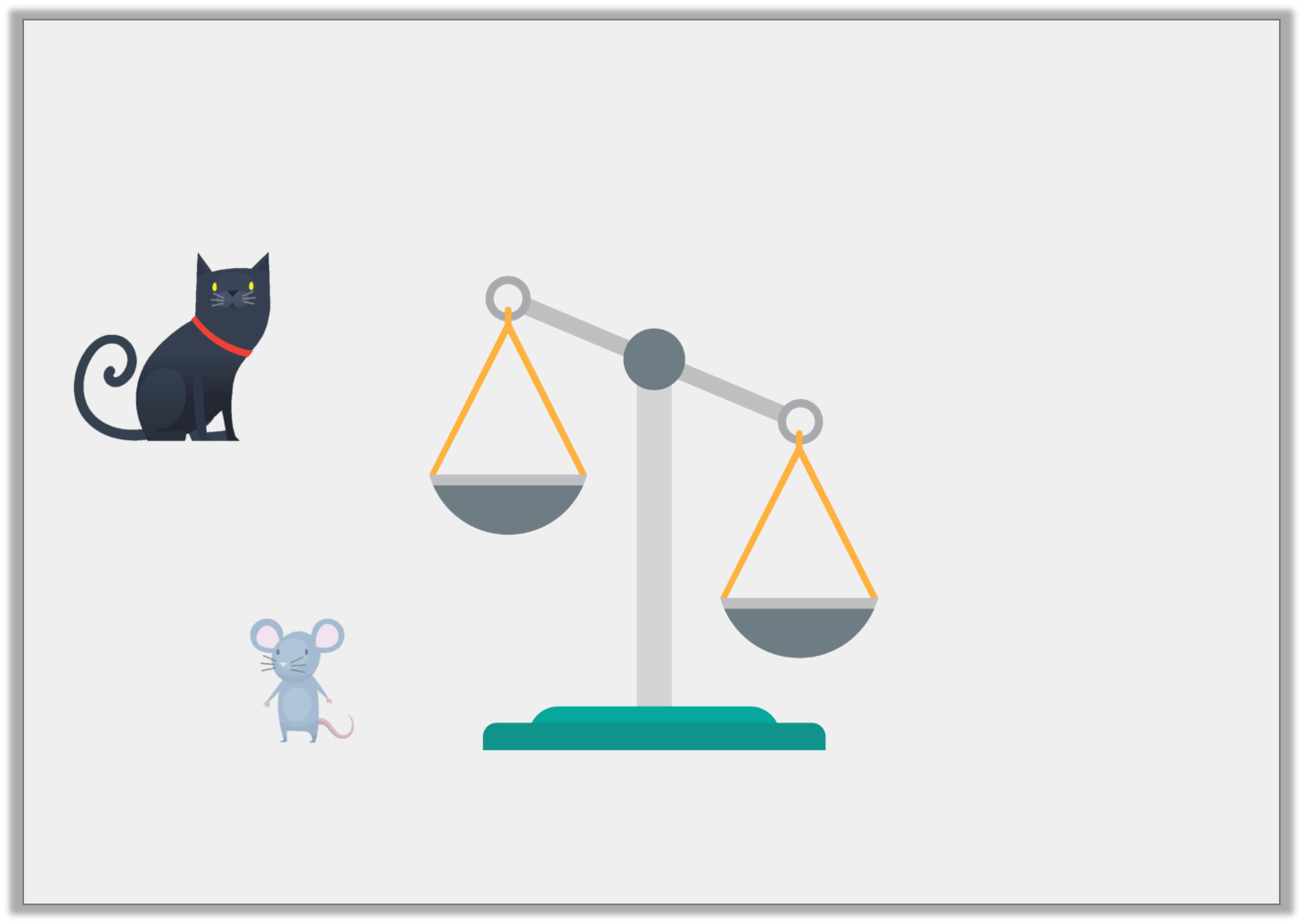 Varied Fluency 2

The cat is heavier than the mouse. 
Draw them in the correct place on the scales.
Y1
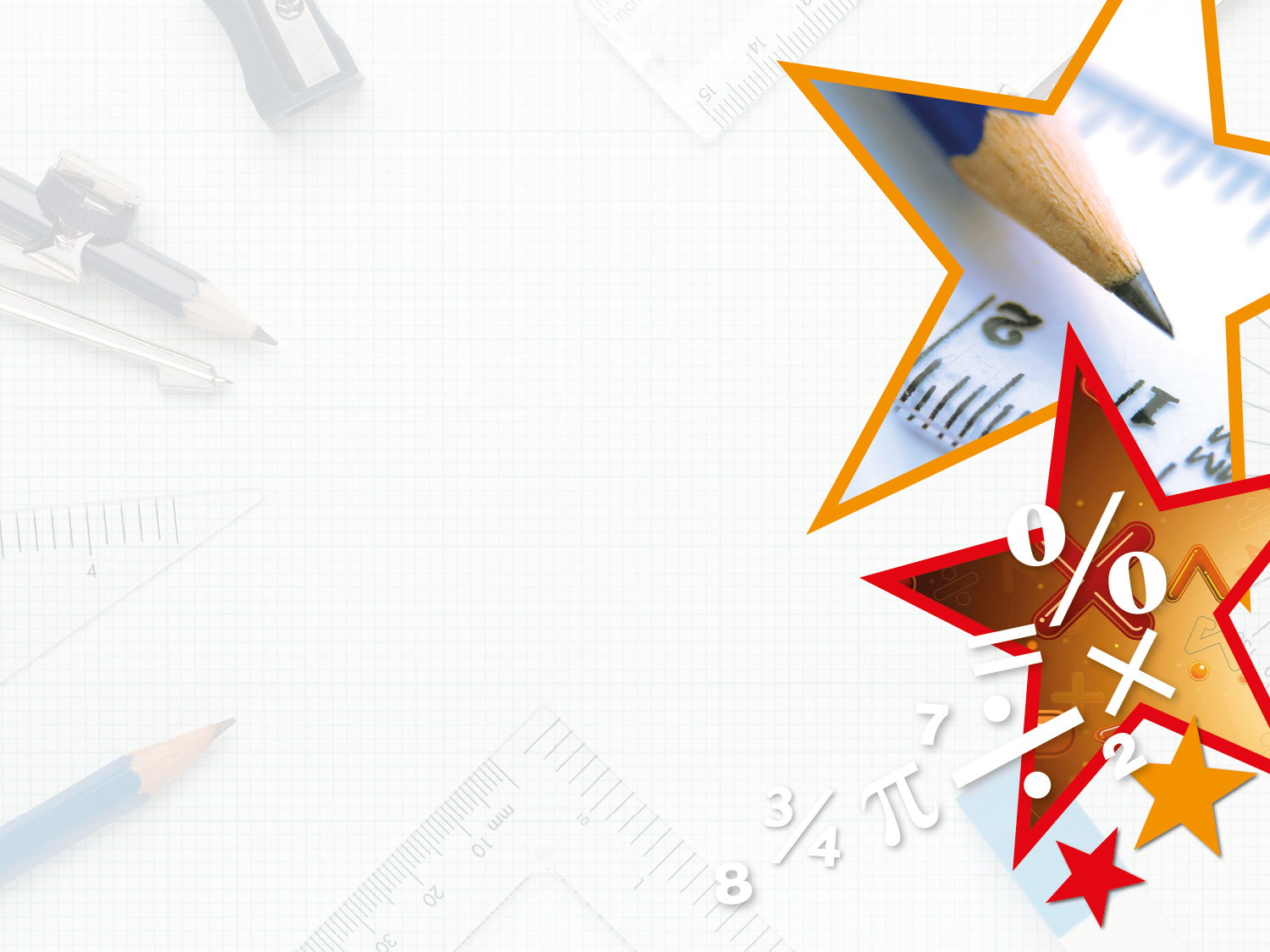 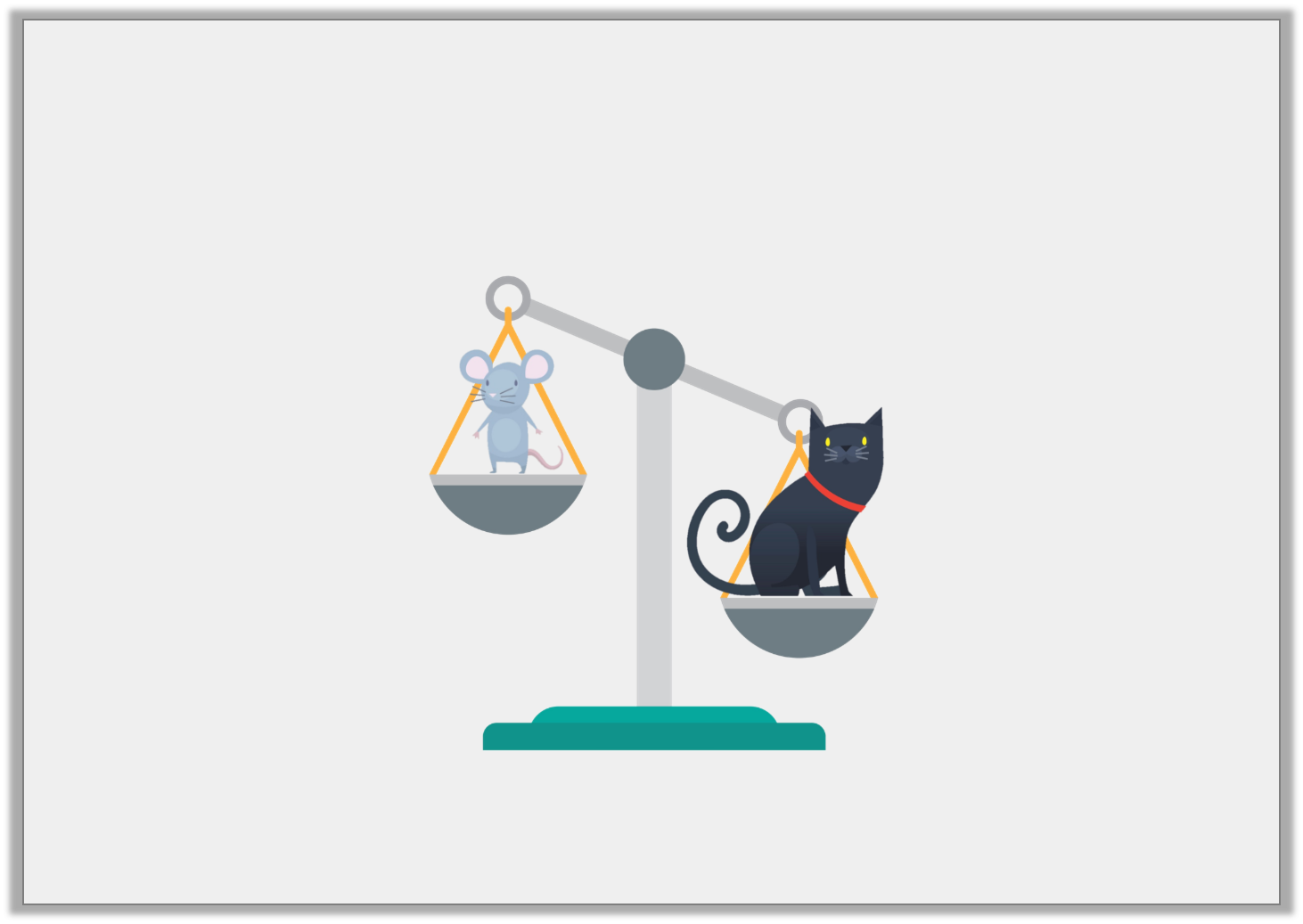 Varied Fluency 2

The cat is heavier than the mouse. 
Draw them in the correct place on the scales.
Y1